Overview of Reflectometry Detector Technologies
Anton Khaplanov
Neutron Detectors Lead
QIKR Detector PDR 
2024-12-16
Reflectometer Detector Options
Anger Camera
Pixel Camera
LumaCam
MWPC
Multi-Tube
WLSF
Multi-Blade
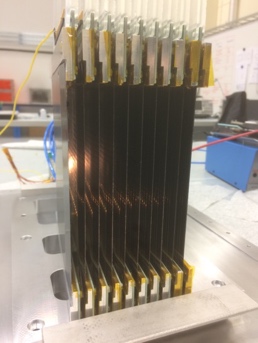 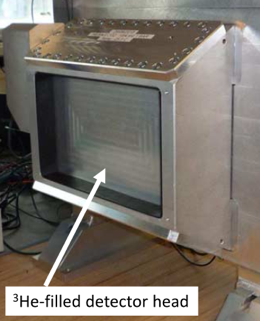 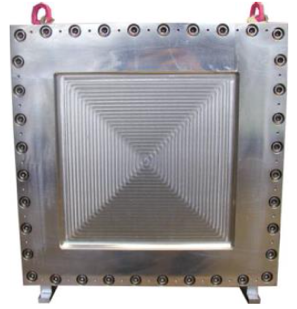 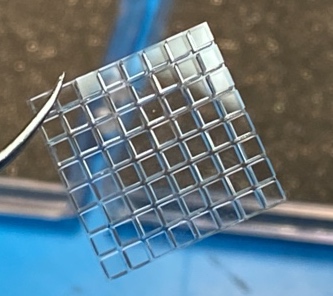 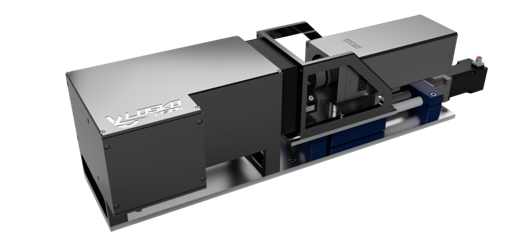 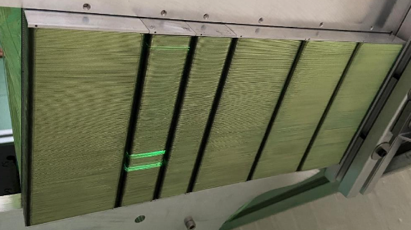 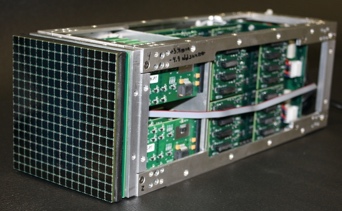 Ex. instruments:
Imaging at LANL, PSI
(Tested in many instruments)

Built by:
LoscoVision / ASI

Advantages:
High rate
Very high resolution
Flexible configuration
Likely several instruments

Limitations:
Improvements pending 

Disadvantages:
Ex. instruments:
LiqRef, MagRef, SupeADAM
(also on SANS, diff.)

Built by:
(BNL), Denex, ILL

Advantages:
High efficiency
Low gamma

Limitations:

Disadvantages:
(Very) low rate
Thick window
Ex. instruments:
None
Planned: ESTIA, FREIA

Built by:
ESS 

Advantages:
Medium-high rate
Low gamma

Limitations:
Asymmetric pixels
~40% efficiency
ASIC readout

Disadvantages:
Uniformity
Ex. instruments:
FIGARO, D17, PLATYPUS
(also on SANS, diff.)

Built by:
ILL

Advantages:
High efficiency
Low gamma

Limitations:
Asymmetric pixels

Disadvantages:
Medium rate
Ex. instruments:
INTER
(also on diffraction)

Built by:
ISIS, SNS

Advantages:
High efficiency
Low gamma

Limitations:
Asymmetric pixels

Disadvantages:
Medium rate
Ex. instruments:
None

Built by:
SNS (pending R&D)

Advantages:
Very high rate

Limitations:
Large Pixels

Disadvantages:
High gamma sensitivity
Pixel gaps
Ex. instruments:
None
(several diffractometers)

Built by:
SNS

Advantages:
Medium-high rate
Sufficient resolution

Limitations:
Gamma sensitivity
Rate currently not enough

Disadvantages:
Low radiation hardness
Multi-Wire Proportional Counter – SNS (BNL), ILL, Denex
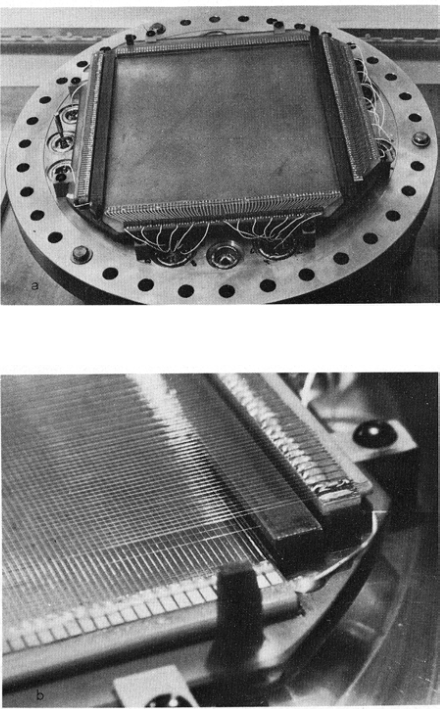 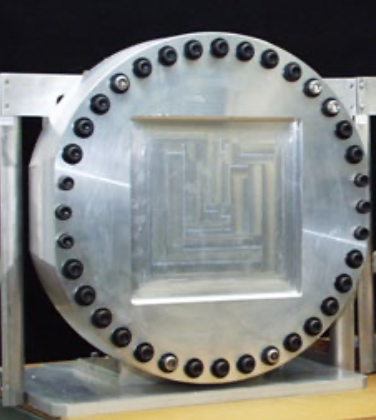 Cathode
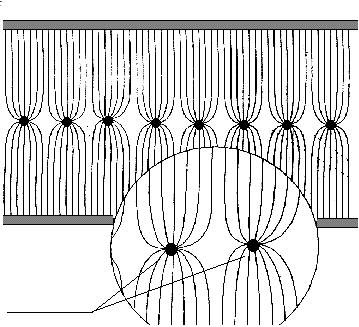 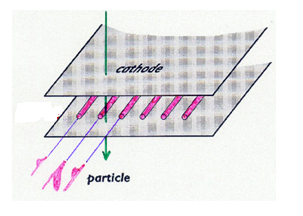 Cathode
Anodes 
- wires
Electric field
R.B. Boie et al. 1982 “Thermal neutron detector”
Multi-Wire Proportional Counter – SNS (BNL), ILL, Denex
Some ILL MWPCs
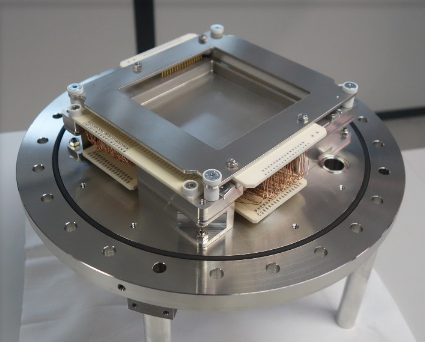 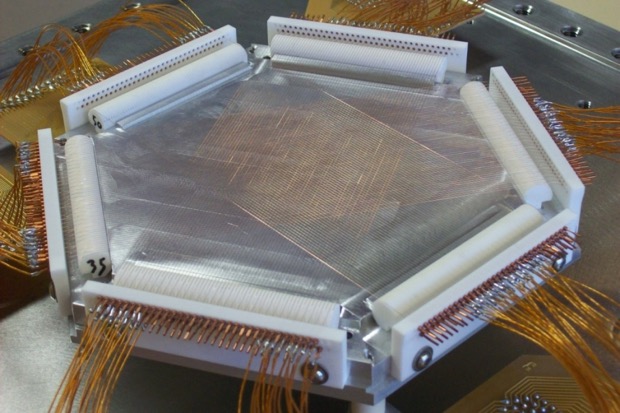 Classical x-y MWPC
Hexagonal MWPC – avoids coincidence ambiguity… but not very practical.
Multi-Tube Detector – ILL, ANSTO
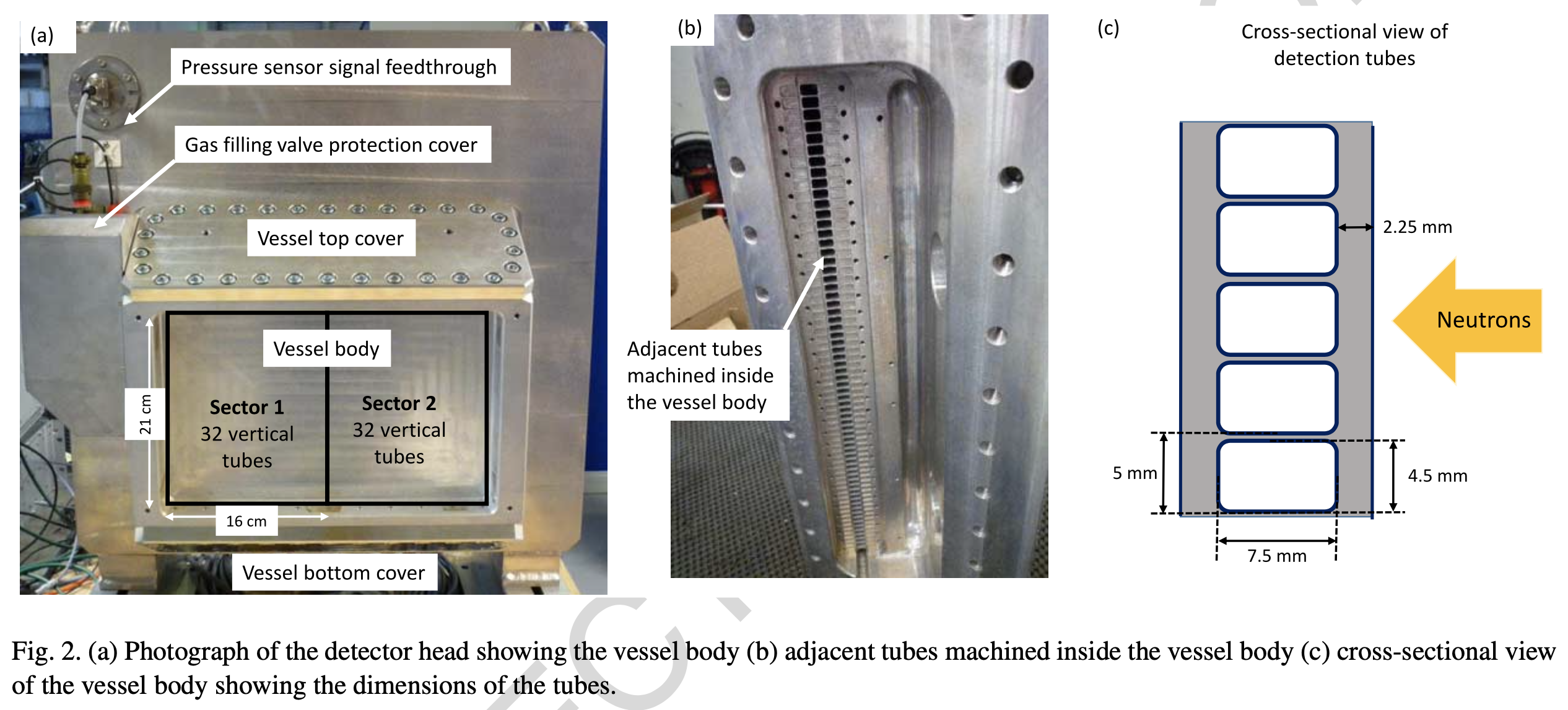 3He tubes of various dimensions 

Not limited to cylinders

Charge division readout

Aluminium body 

Up to 40kHz per cm2 (continuous)
Straight Multi-Tube 
SANS: D11, 
Reflectometer: FIGARO, D17, PLATYPUS (ANSTO)
Multi-Tube Detector – ILL, ANSTO
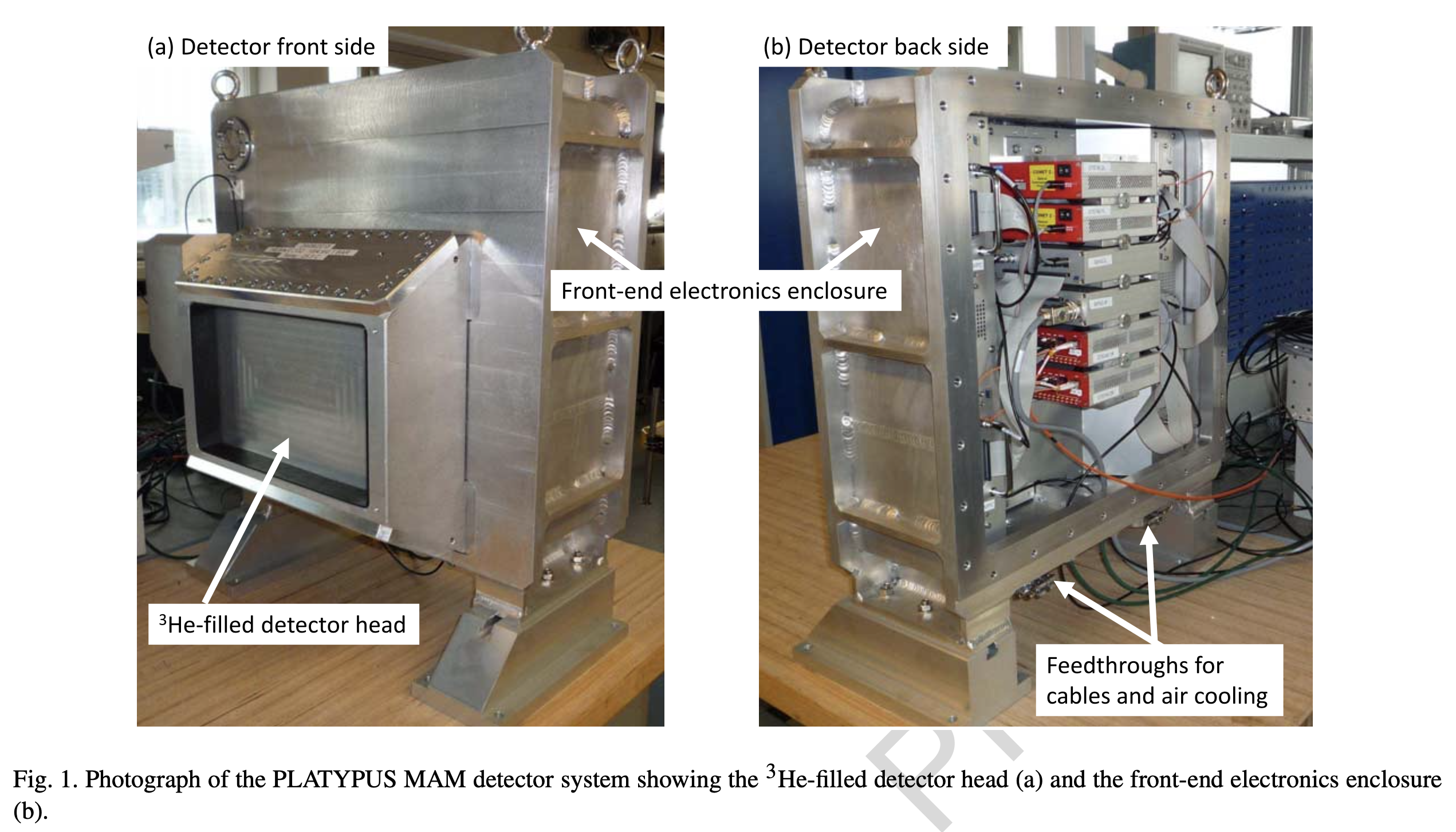 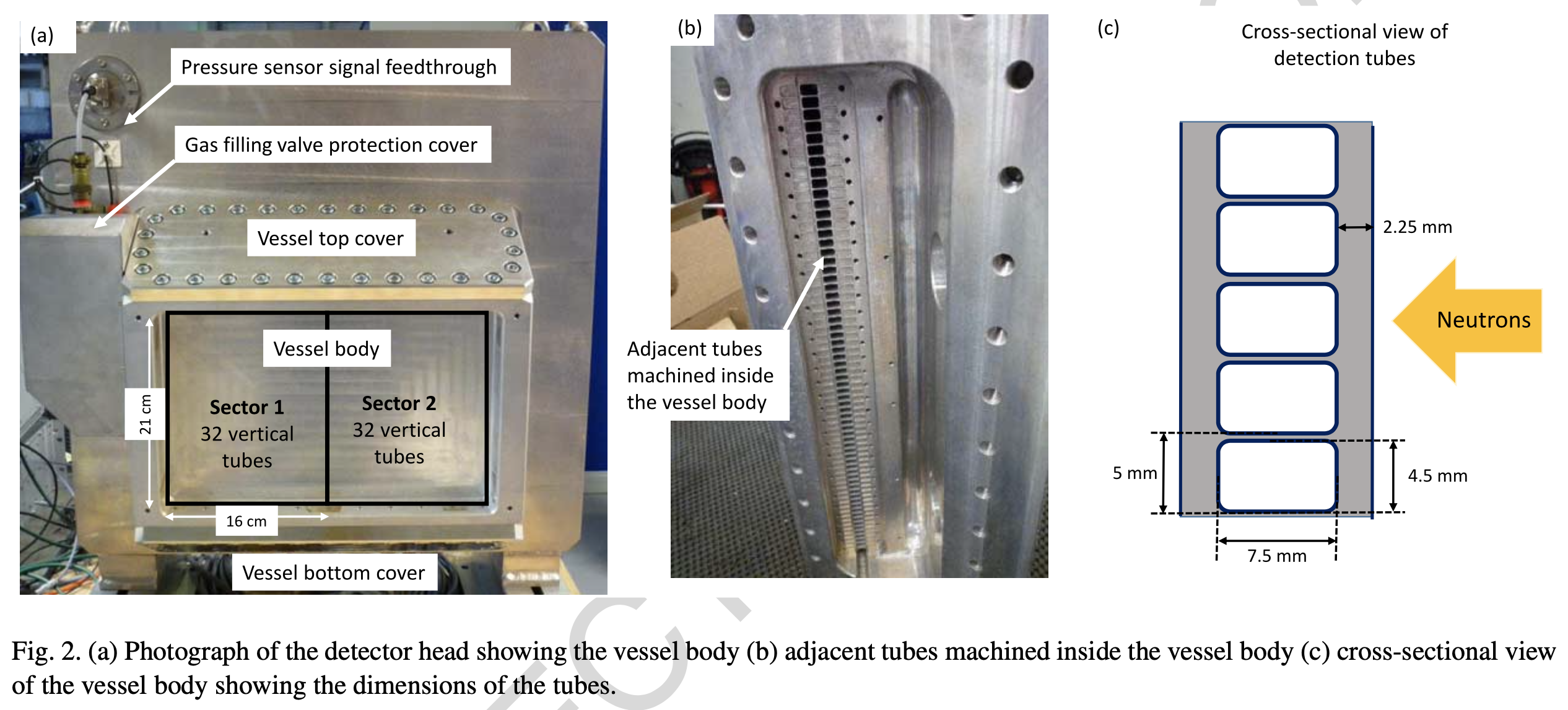 J. Marchal et al., JINST 23 53-67 (2021)
ILL Trench 3He Detector
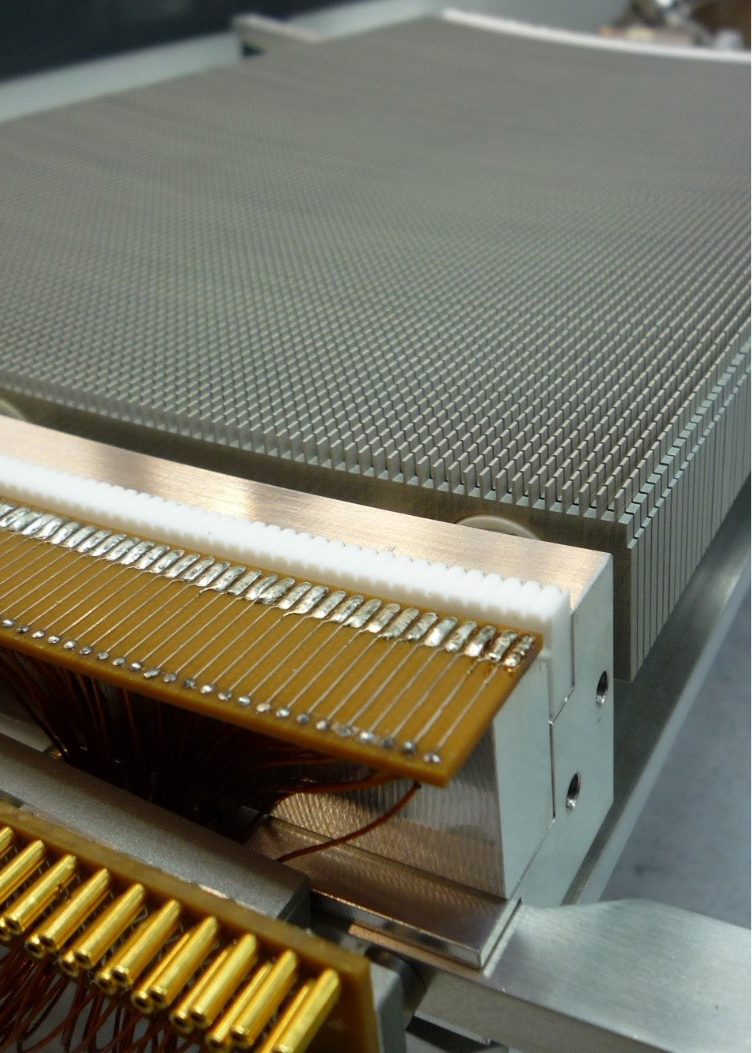 A hybrid between tubes and MWPC.
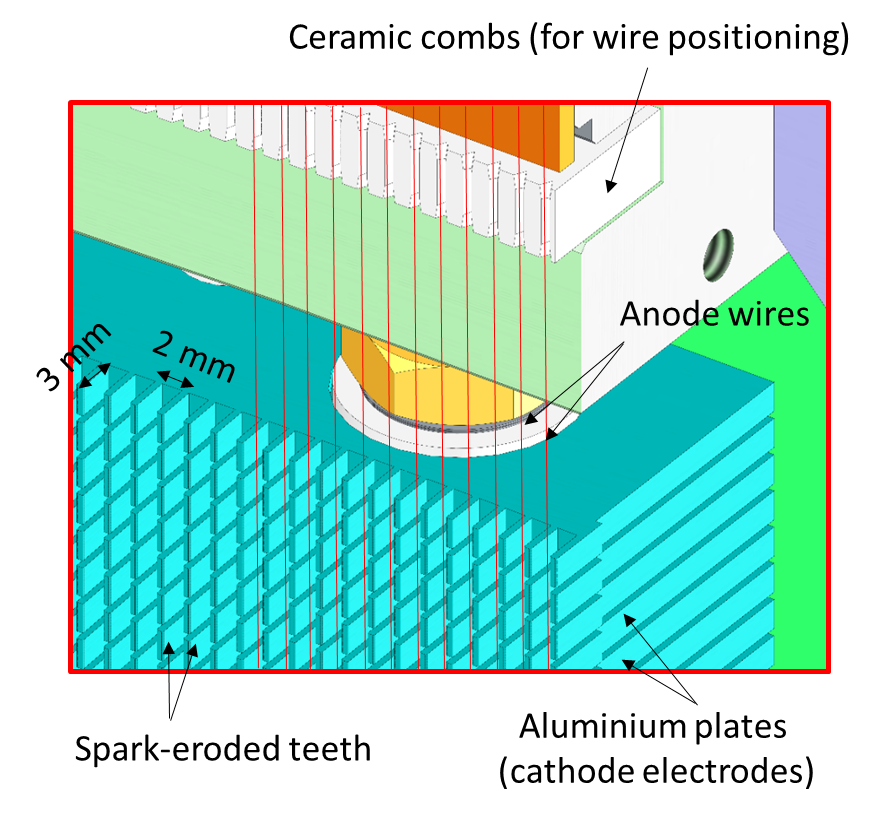 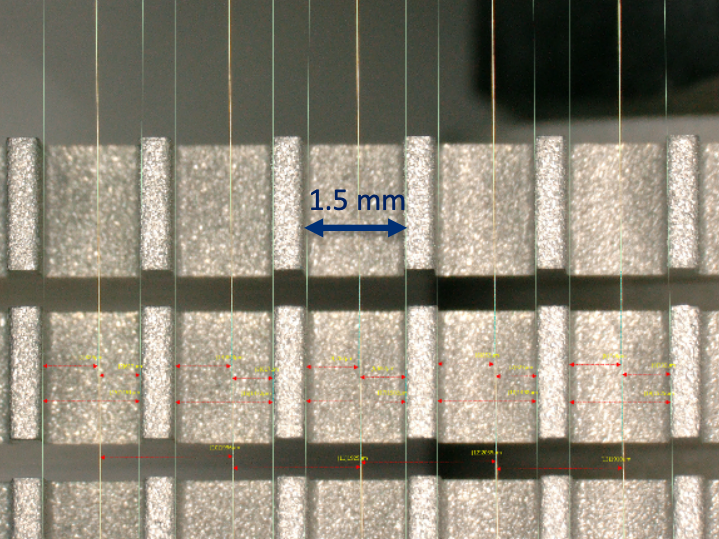 J. Marchal et al., JINST C12009 (2017)
Trench Detector for D20 at ILL
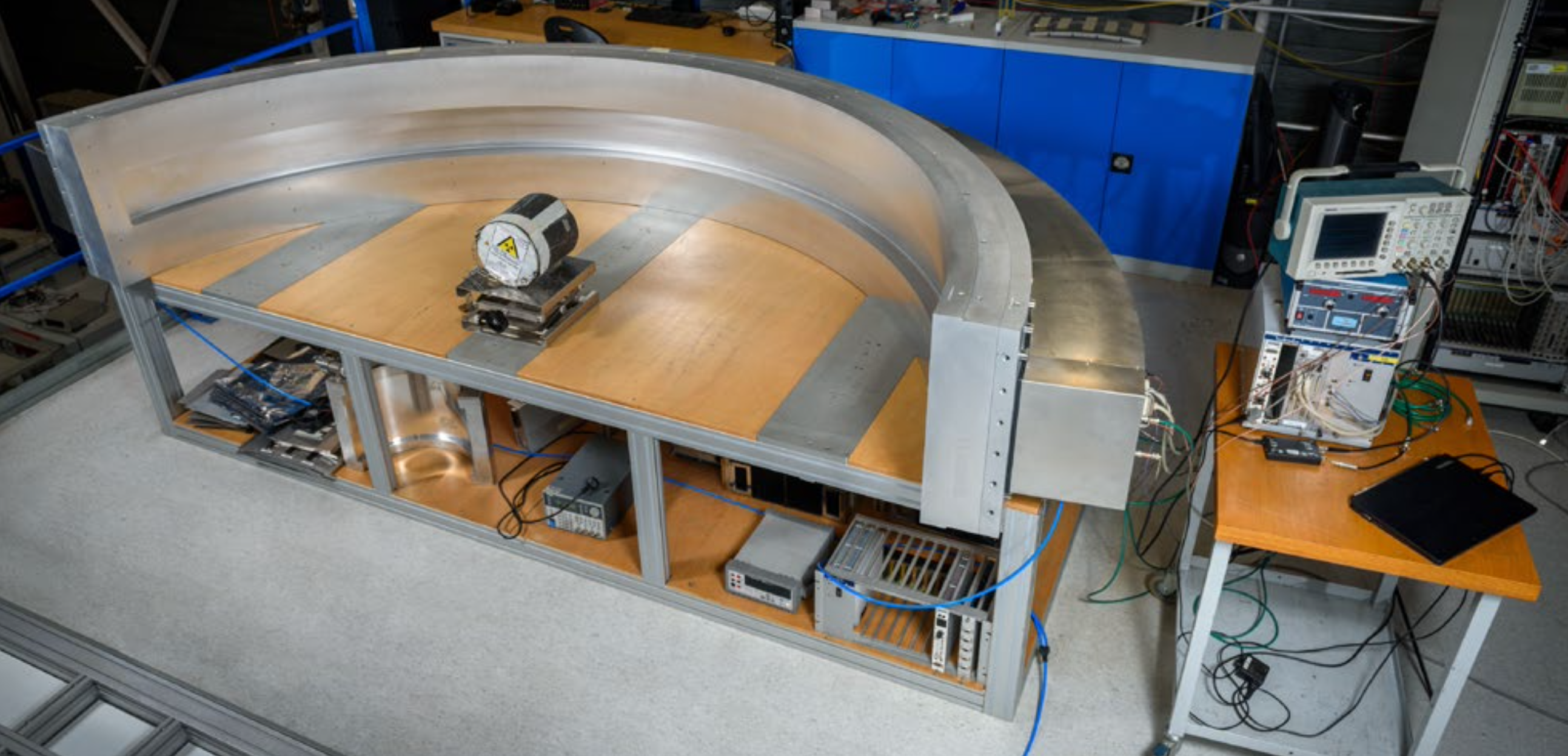 Trench detectors installed on D20, D16 and XtremeD

Designed and used as a curved detector but can be flat too.
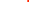 ZnS with Wavelength-Shifting Fibres – ISIS
Also at J-PARC, SNS, JCNS
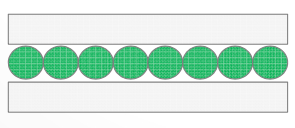 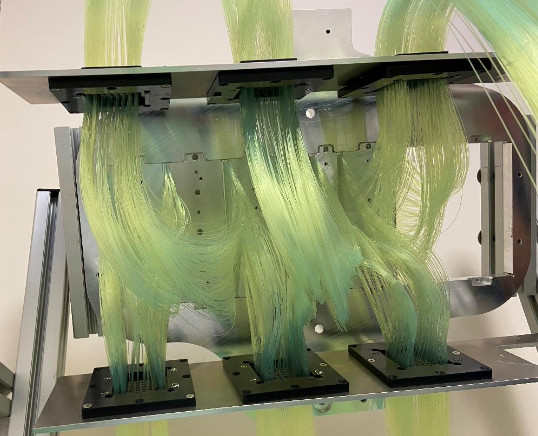 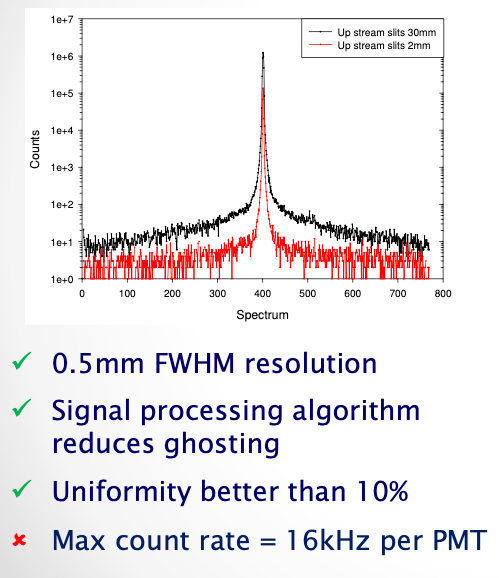 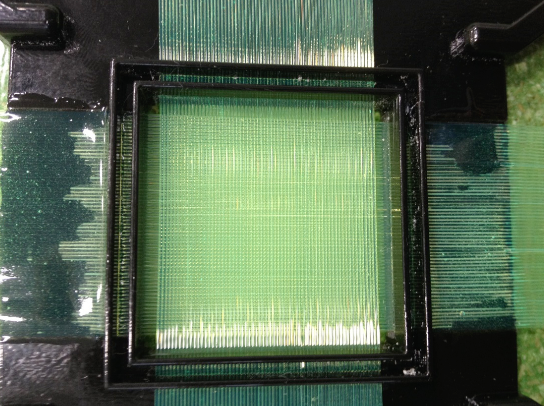 G. Mauri et al. Eur. Phys. J. Plus (2021) 136:286
ZnS with Wavelength-Shifting Fibres – ISIS
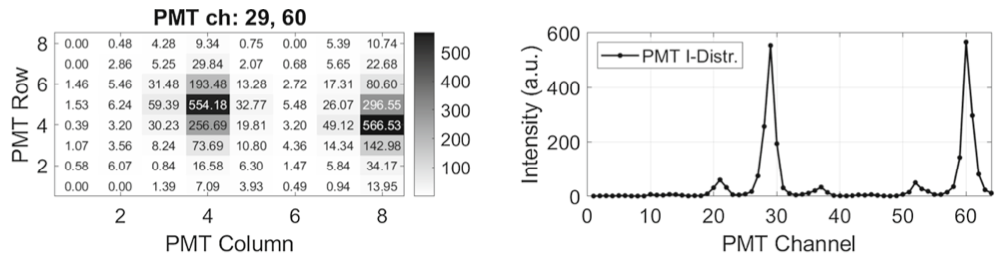 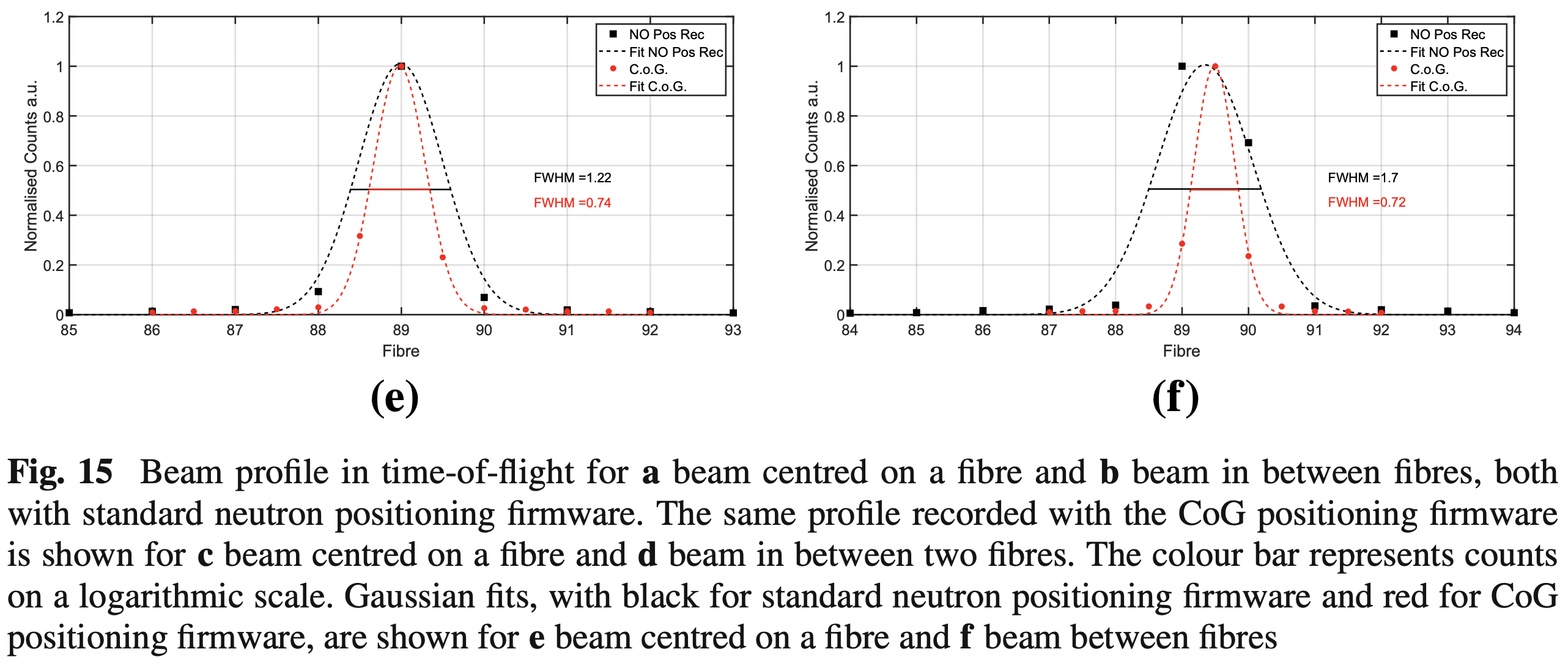 G. Mauri et al. Eur. Phys. J. Plus (2021) 136:286
ZnS with Wavelength-Shifting Fibres – ISIS
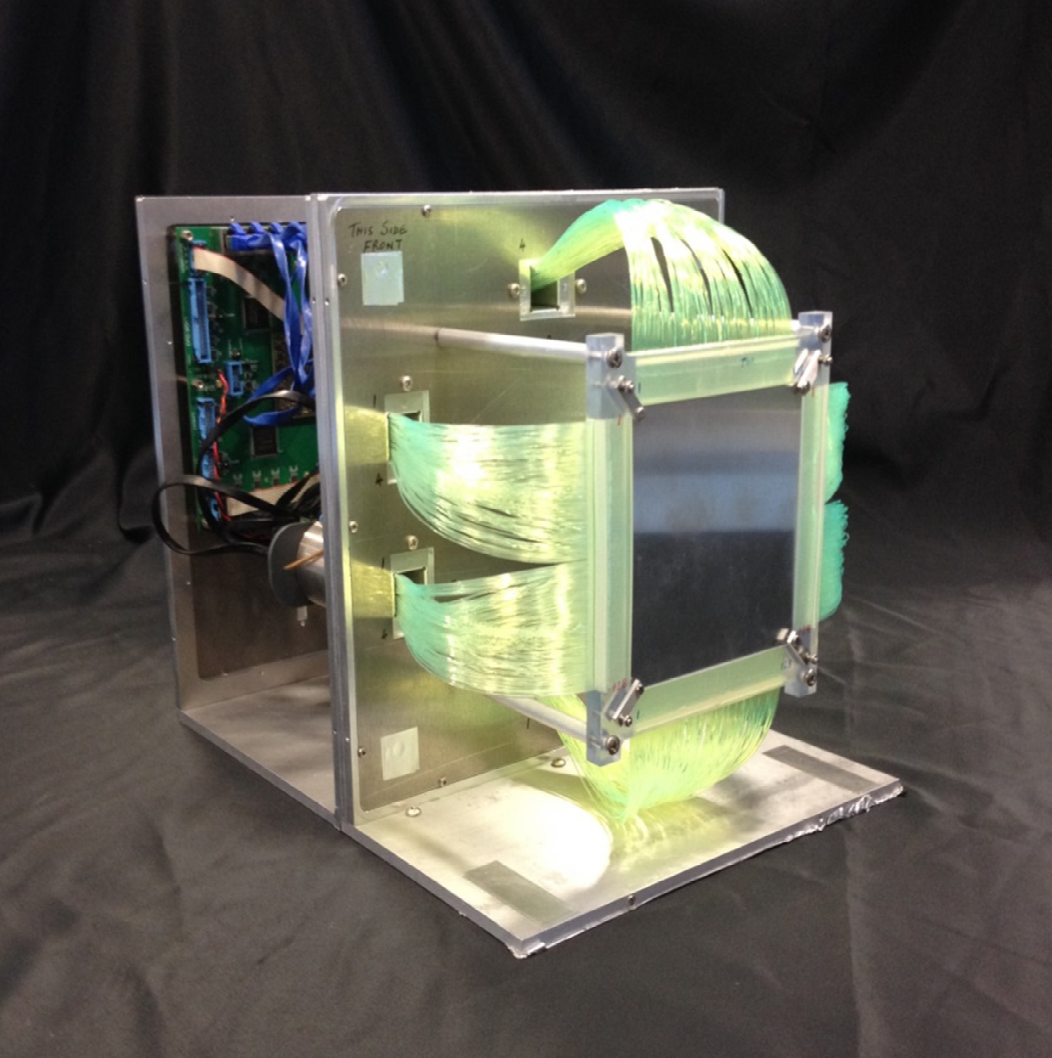 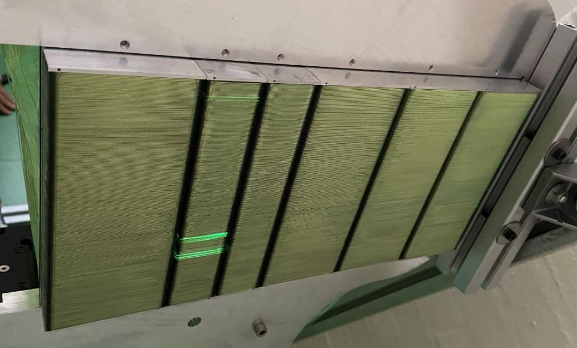 Detection in 10B Layers
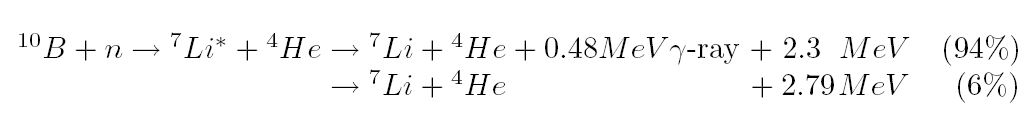 few um
gas                 10B4C
detection
conversion
4He
neutron
7Li
4He
4He
4He
7Li
7Li
7Li
Single back-scattering layer.
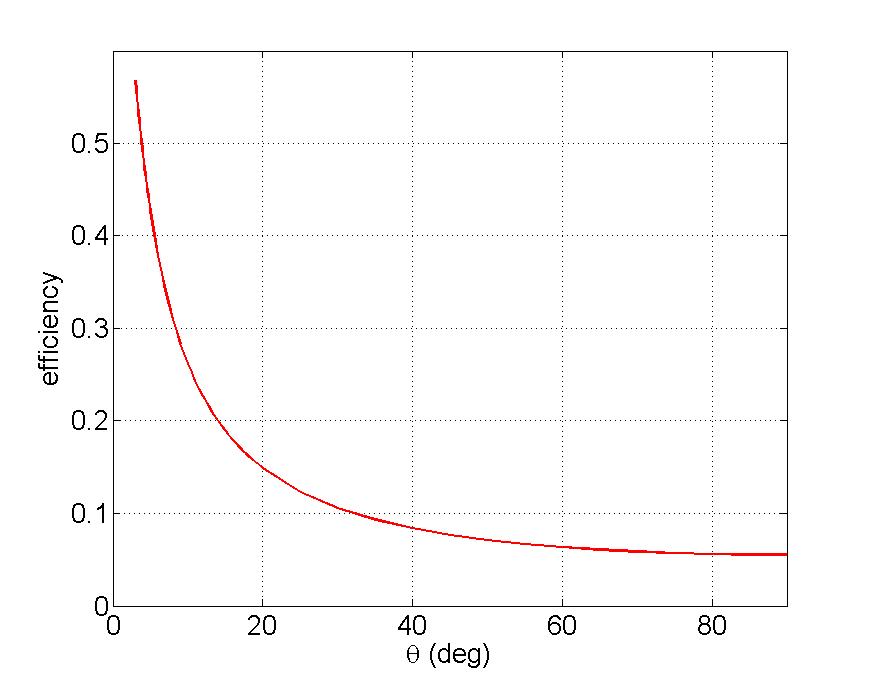 Multi-Blade – Blade Angles
~43% @ 5˚
(@ 2.5Å)
Efficiency at small angles
~28% @ 10˚
~5% @ 90˚
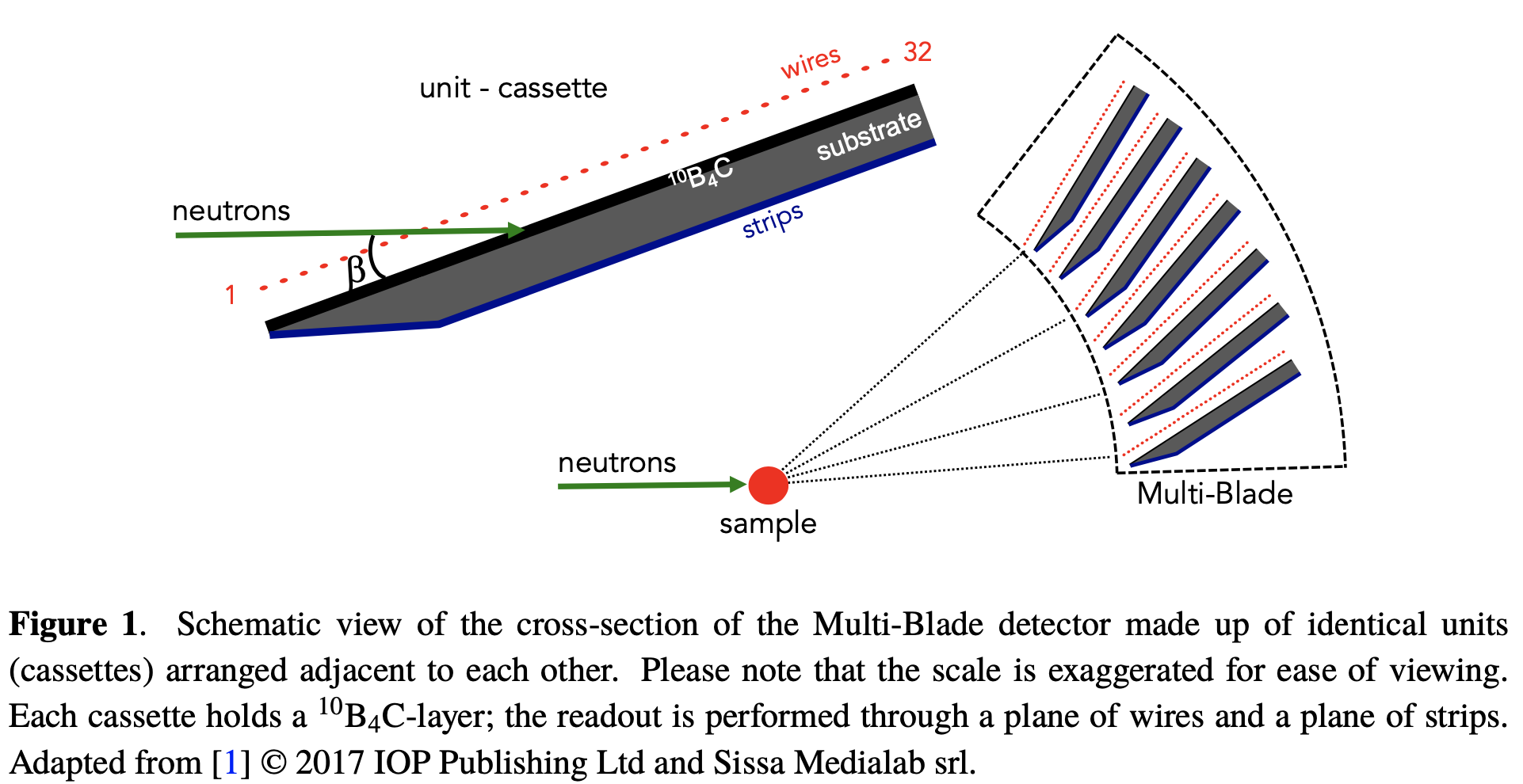 neutron
G. Mauri et al 2020 JINST 15 P03010
F. Piscitelli et al 2018 JINST 13 P05009
10B Multi-Blade– ESS (PSI)
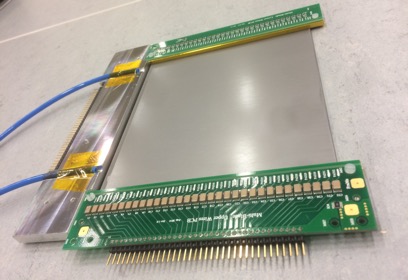 A cassette
front
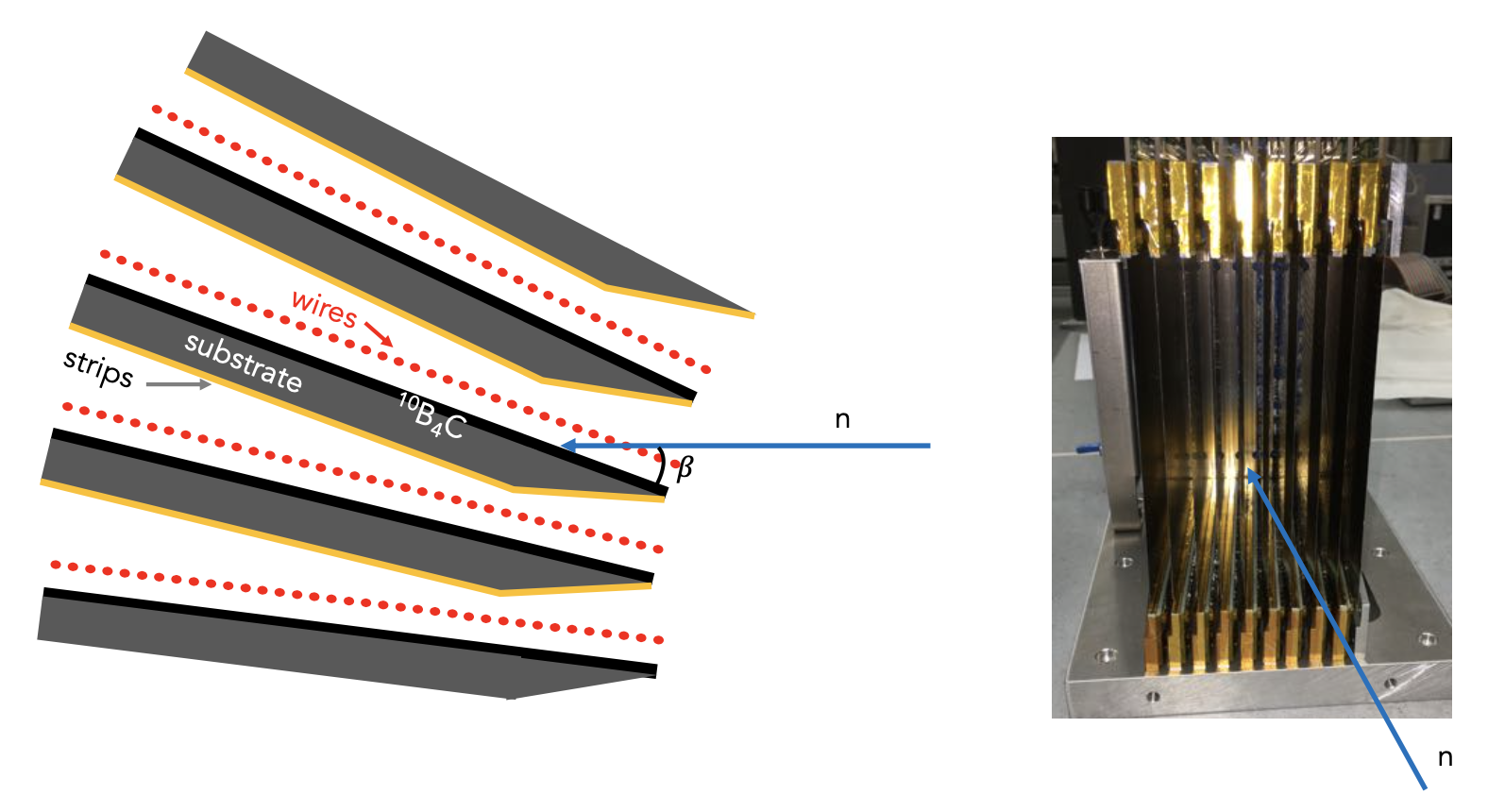 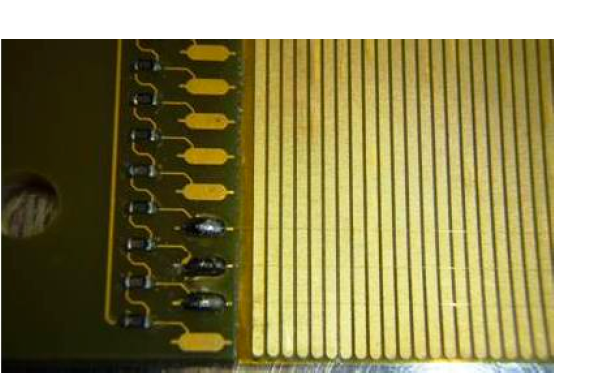 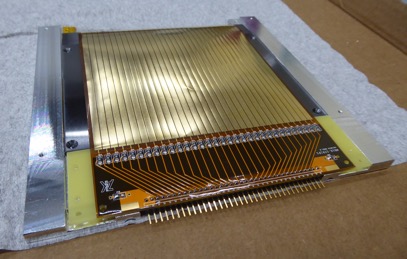 Each cassette individually oriented at 5deg to beam.
A cassette 
back
G. Mauri et al 2020 JINST 15 P03010
F. Piscitelli et al 2018 JINST 13 P05009
Multi-Blade Boron 10 – ESS (PSI)
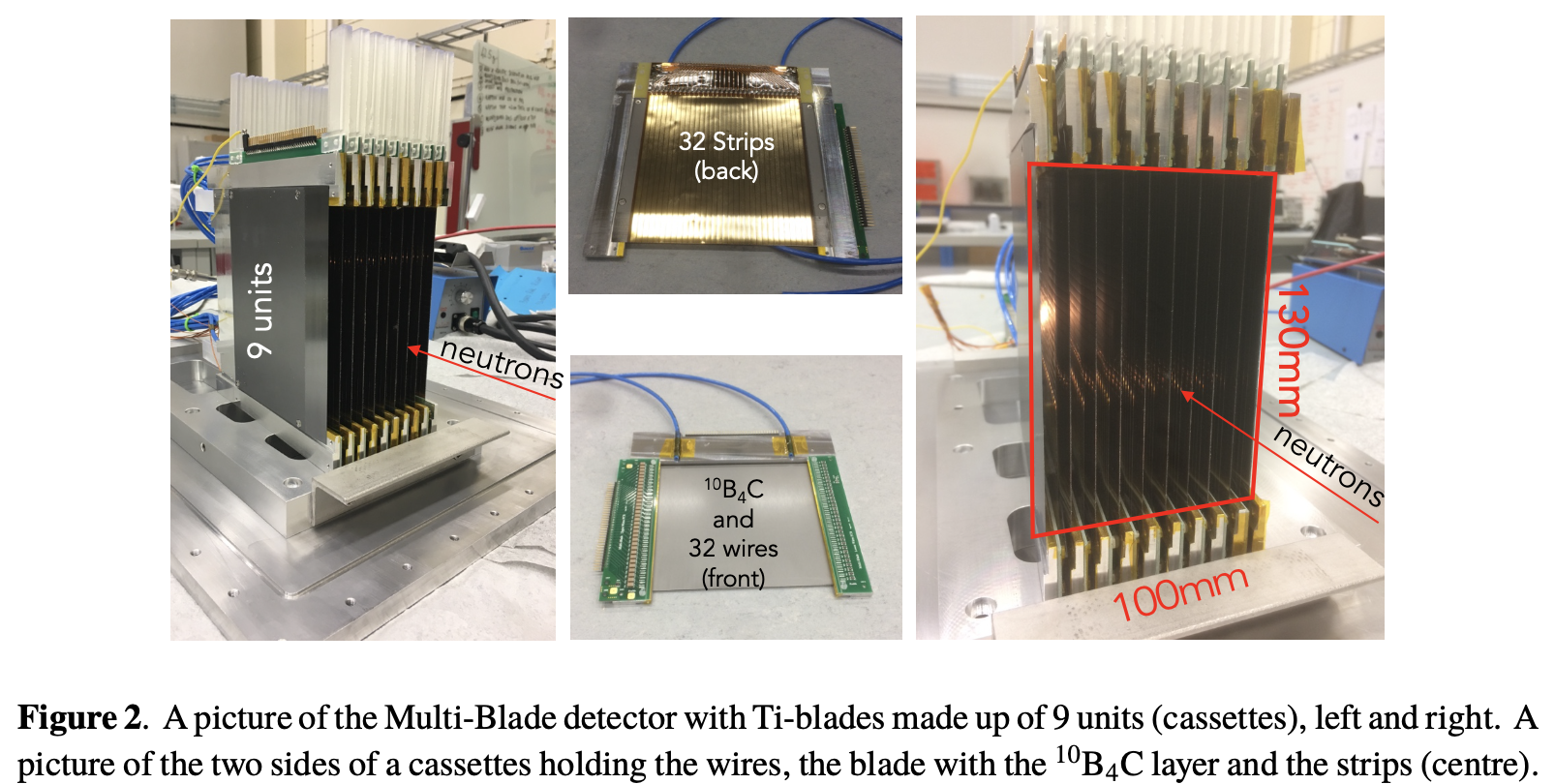 G. Mauri et al 2020 JINST 15 P03010
F. Piscitelli et al 2018 JINST 13 P05009
Multi-Blade Boron 10 – ESS (PSI)
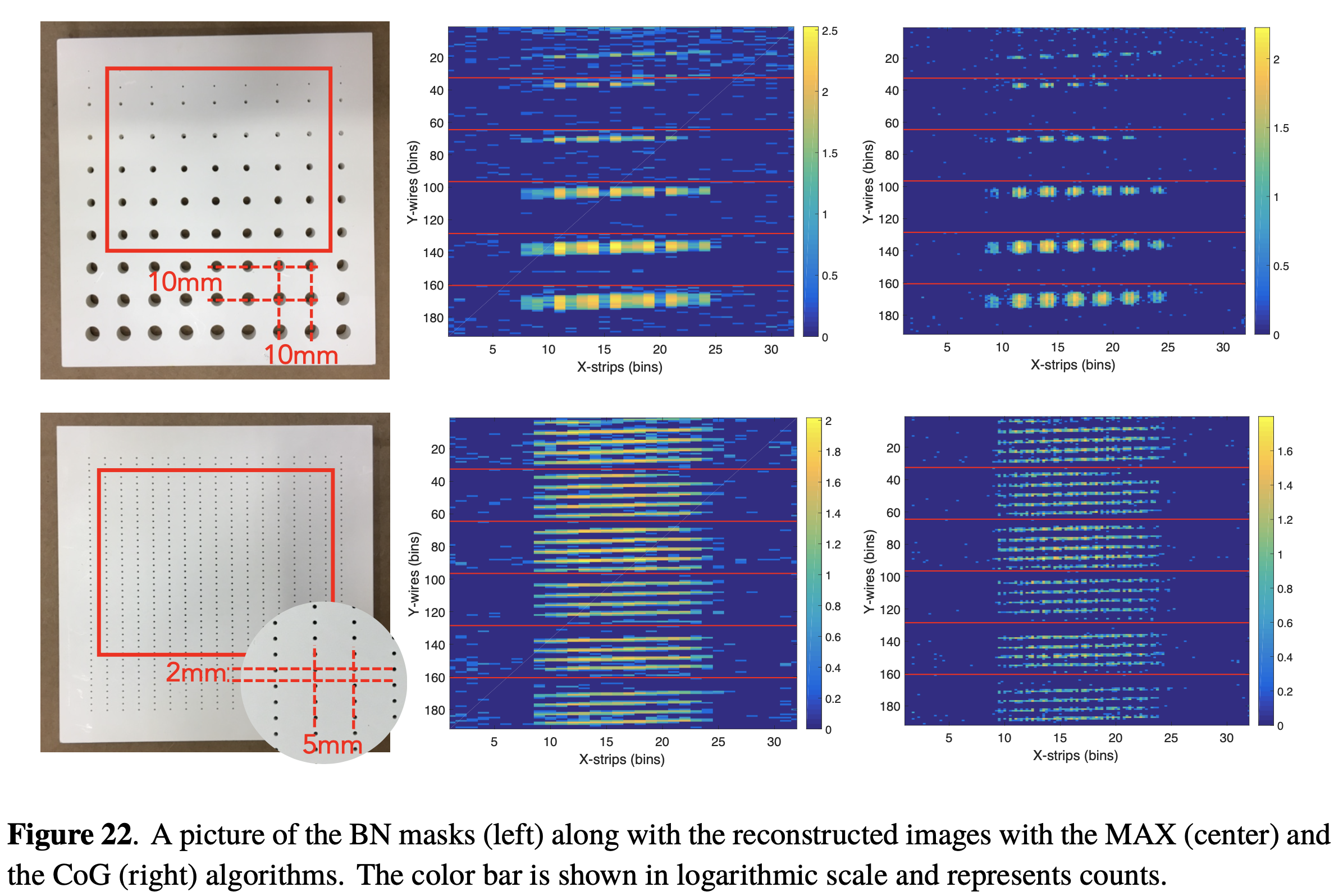 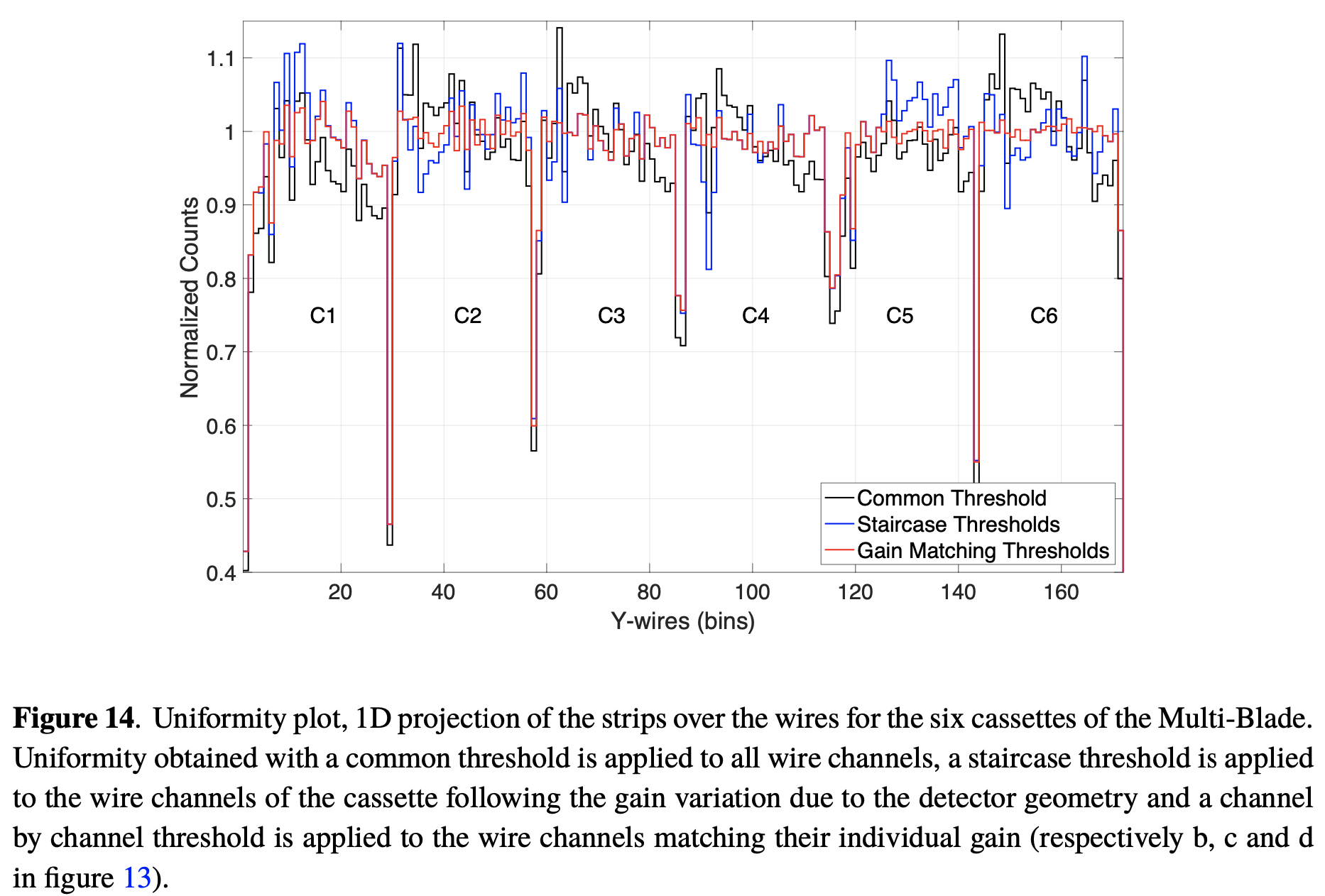 G. Mauri et al 2020 JINST 15 P03010
F. Piscitelli et al 2018 JINST 13 P05009
Anger Camera – Potentially at SNS
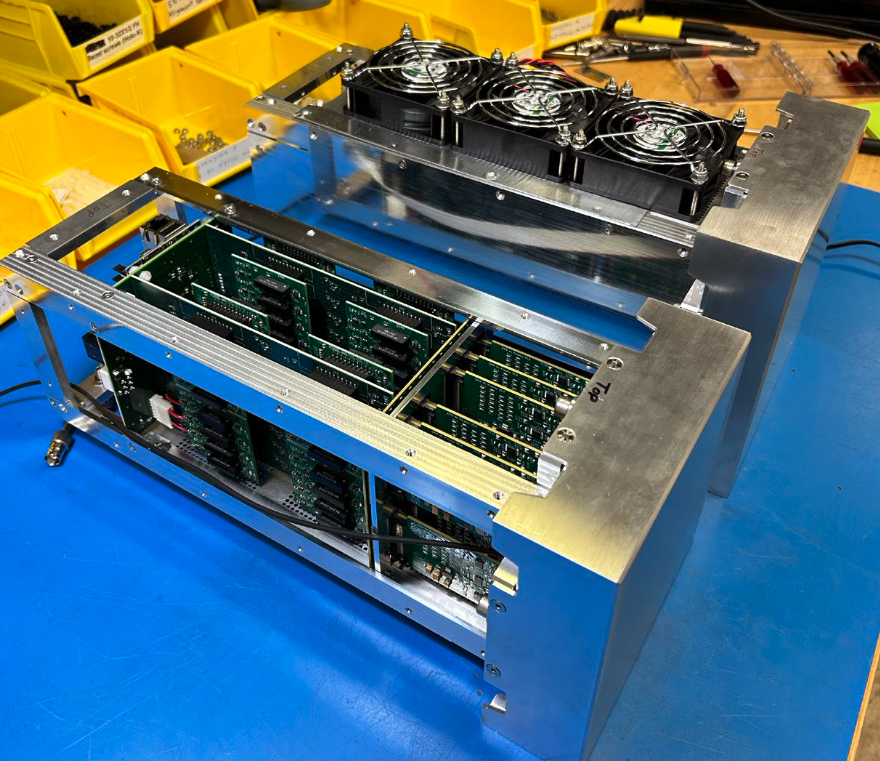 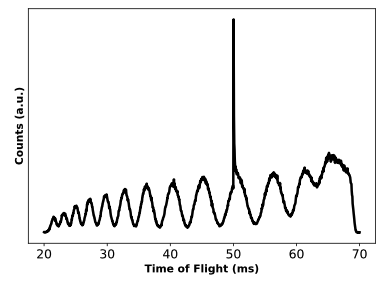 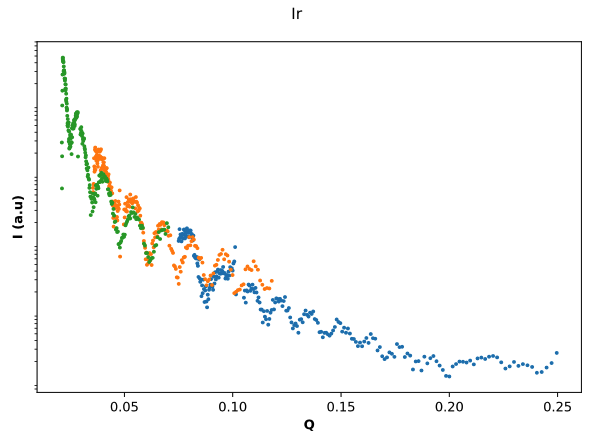 Anger Camera was also tested at ASTERIX.
In reflection only – due to direct beam damage of SiPMs
SiPM Pixel Detector – SNS / UTK R&D Project (inactive)
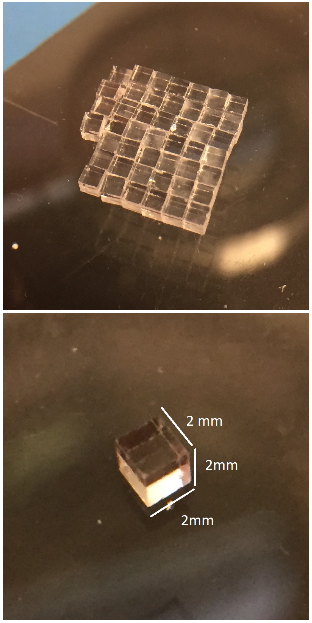 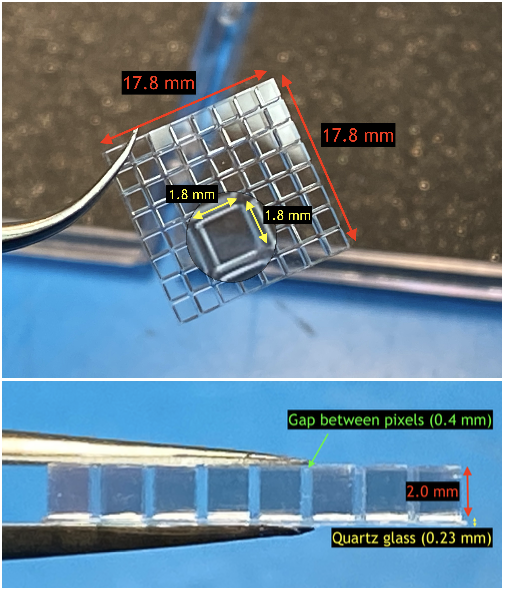 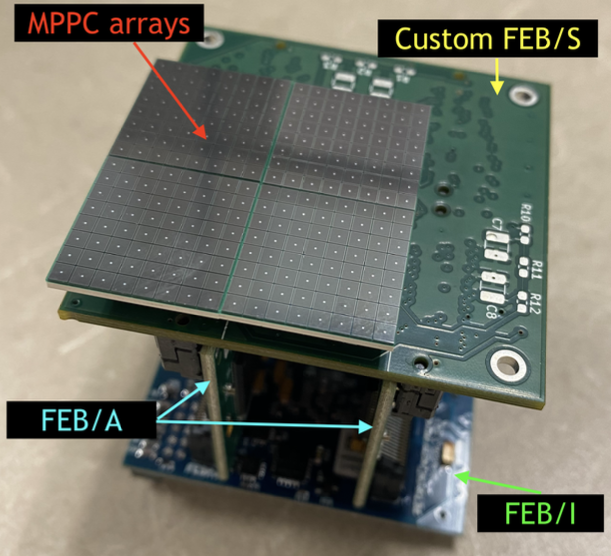 SiPM array with ASIC readout
Scintillator pixel arrays
SiPM Pixel Detector – Rate Performance
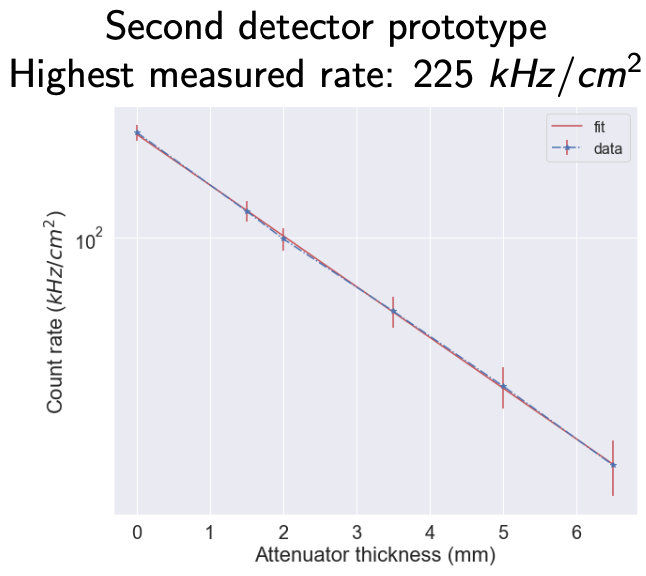 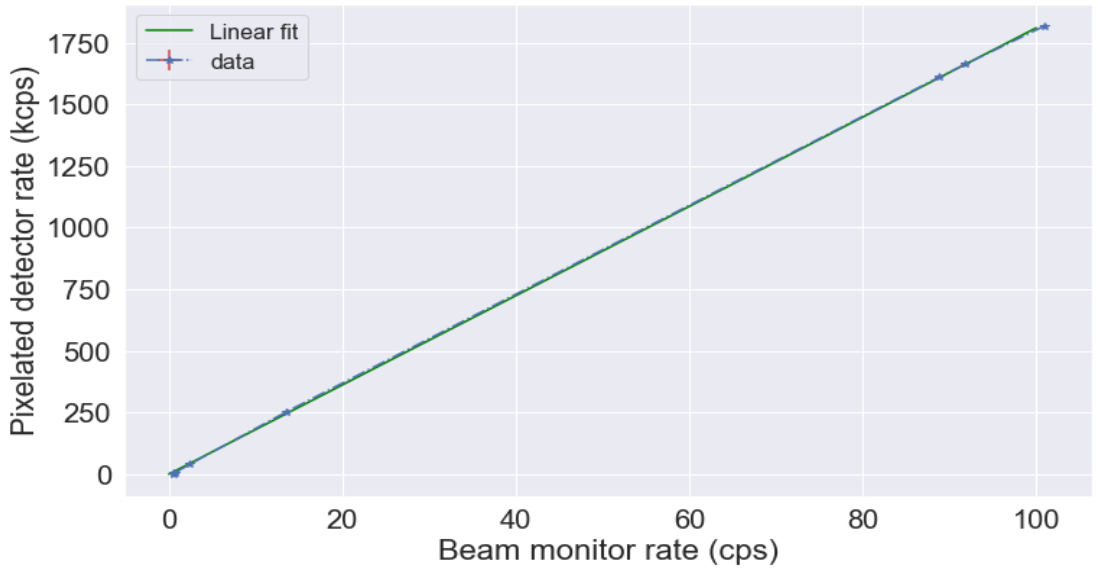 Rate up to 1.8 MHz has been measured with no saturation.
SiPM Pixel Detector – Reflectometry Performance
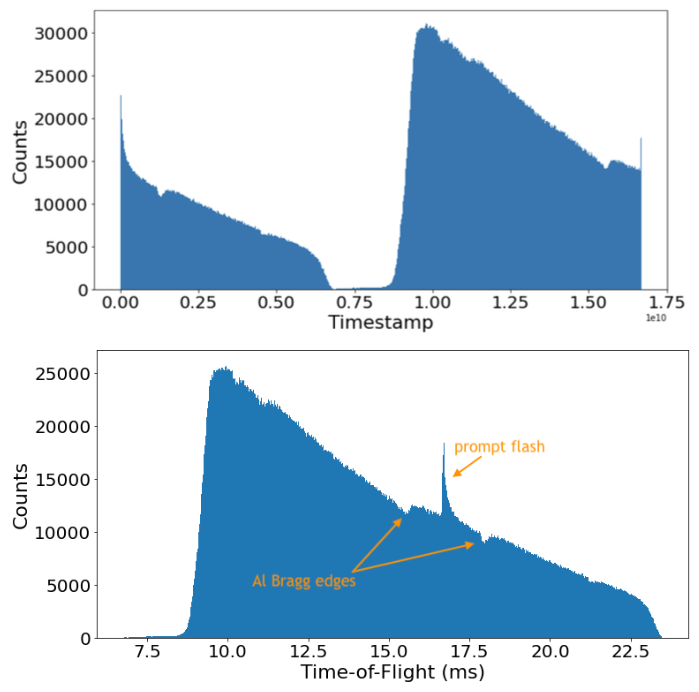 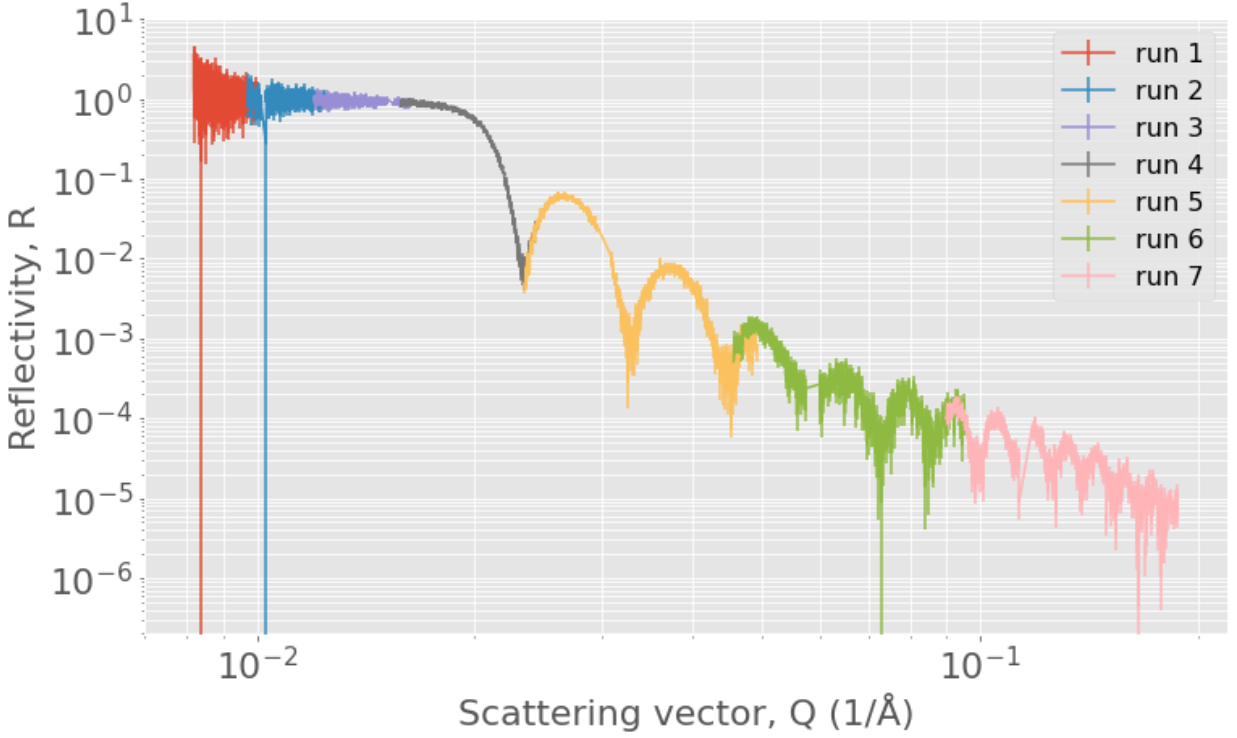 Reflectometer Detector Options
Anger Camera
Pixel Camera
LumaCam
MWPC
Multi-Tube
WLSF
Multi-Blade
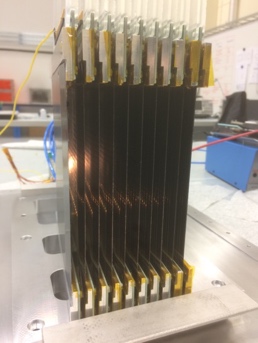 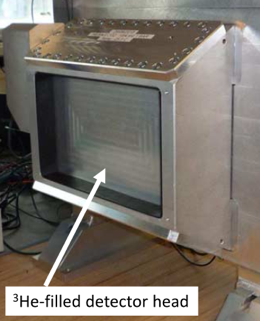 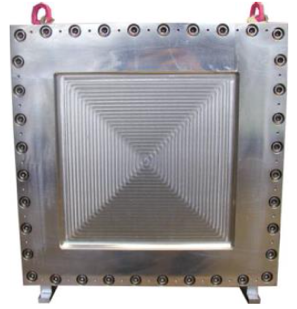 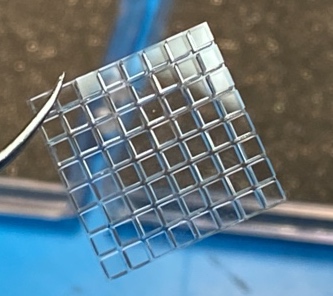 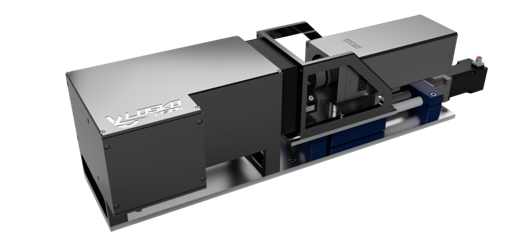 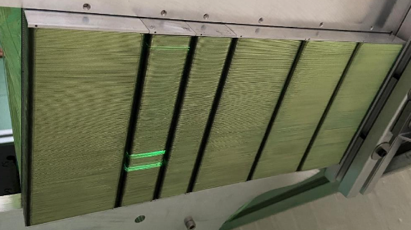 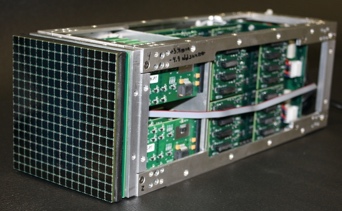 Ex. instruments:
Imaging at LANL, PSI
(Tested in many instruments)

Built by:
LoscoVision / ASI

Advantages:
High rate
Very high resolution
Flexible configuration
Likely several instruments

Limitations:
Improvements pending 

Disadvantages:
Ex. instruments:
LiqRef, MagRef, SupeADAM
(also on SANS, diff.)

Built by:
(BNL), Denex, ILL

Advantages:
High efficiency
Low gamma

Limitations:

Disadvantages:
(Very) low rate
Thick window
Ex. instruments:
None
Planned: ESTIA, FREIA

Built by:
ESS 

Advantages:
Medium-high rate
Low gamma

Limitations:
Asymmetric pixels
~40% efficiency
ASIC readout

Disadvantages:
Uniformity
Ex. instruments:
FIGARO, D17, PLATYPUS
(also on SANS, diff.)

Built by:
ILL

Advantages:
High efficiency
Low gamma

Limitations:
Asymmetric pixels

Disadvantages:
Medium rate
Ex. instruments:
INTER
(also on diffraction)

Built by:
ISIS, SNS

Advantages:
High efficiency
Low gamma

Limitations:
Asymmetric pixels

Disadvantages:
Medium rate
Ex. instruments:
None

Built by:
SNS (pending R&D)

Advantages:
Very high rate

Limitations:
Large Pixels

Disadvantages:
High gamma sensitivity
Pixel gaps
Ex. instruments:
None
(several diffractometers)

Built by:
SNS

Advantages:
Medium-high rate
Sufficient resolution

Limitations:
Gamma sensitivity
Rate currently not enough

Disadvantages:
Low radiation hardness
Why LumaCam?